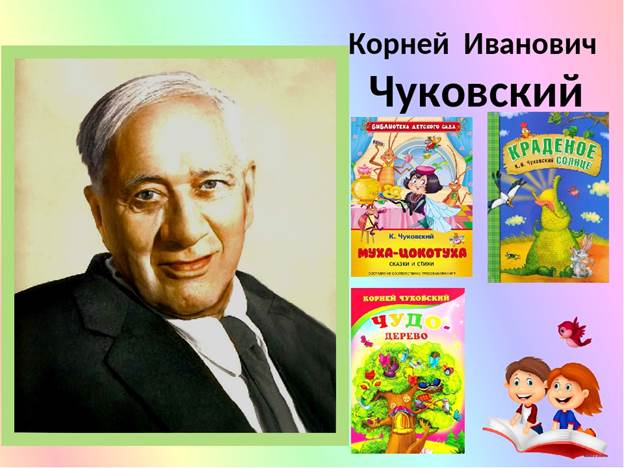 К 140- летию со дня рождения К.Чуковского
"УДИВИТЕЛЬНЫЙ МИР
КОРНЕЯ ЧУКОВСКОГО»
Корней Чуковский - один из любимых детских авторов. Кто же не знает Муху Цокотуху, Мойдодыра, бабушку Федору и других персонажей Корнея Ивановича Чуковского? 
            Его произведения написаны простым детским языком, эмоциональны, доступны для детей, легко воспринимаются, ведь К.И. Чуковский в своих сказках – играет с малышами, и для маленьких слушателей чтение этих сказок превращается в забавную игру.
Спасибо за внимание!